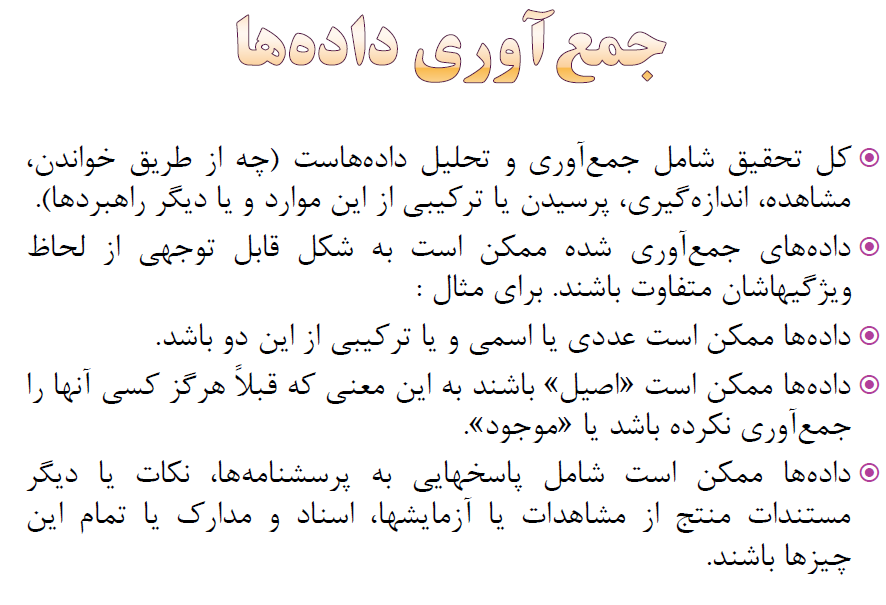 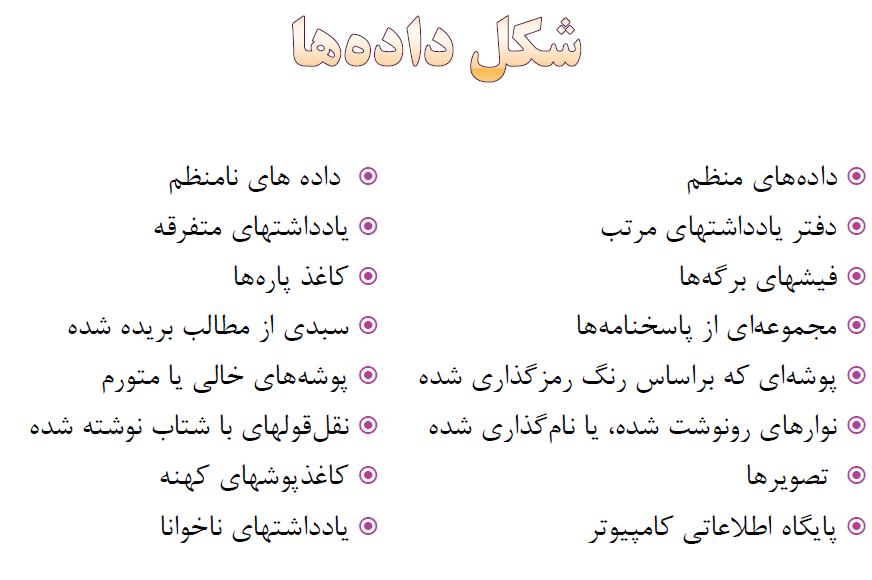 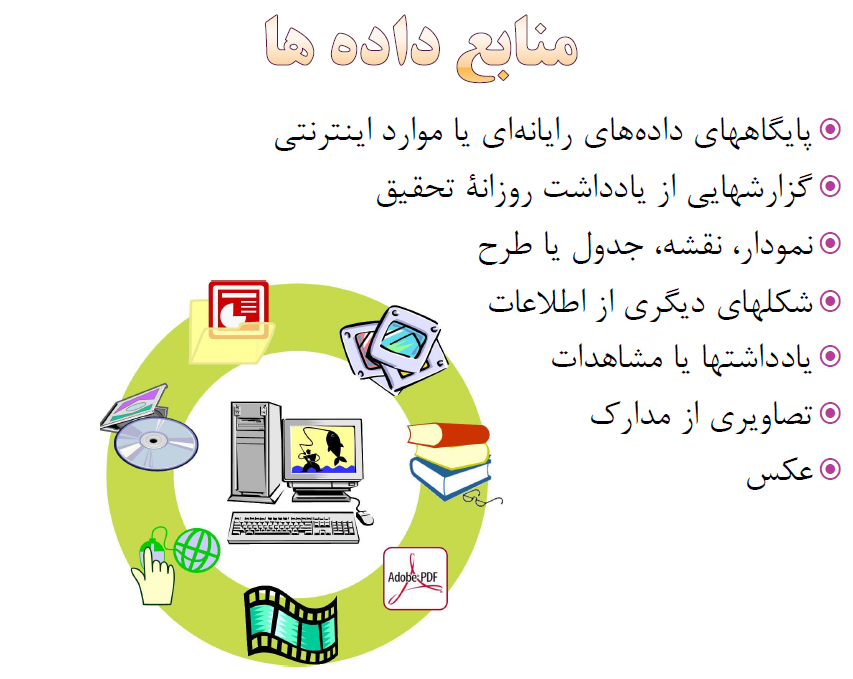 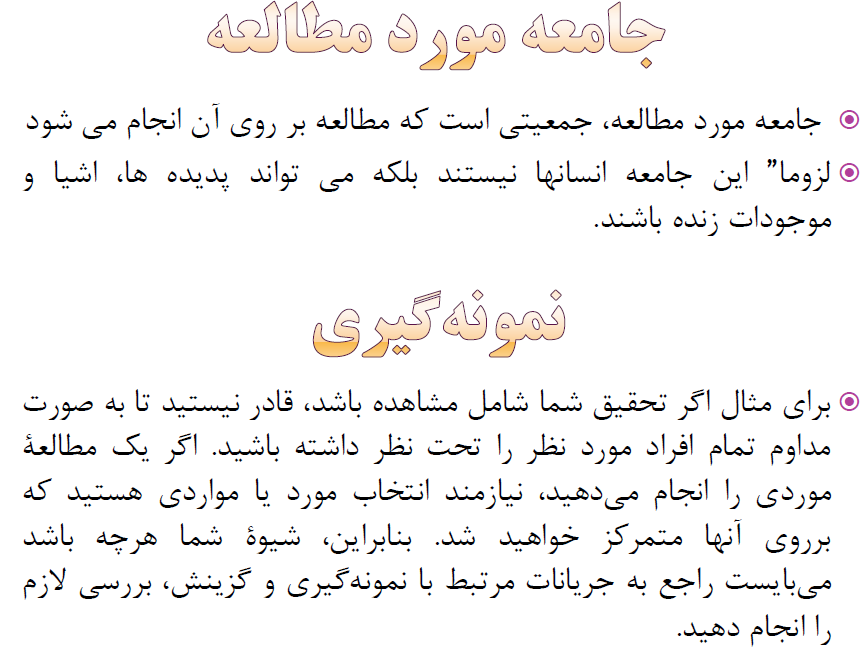 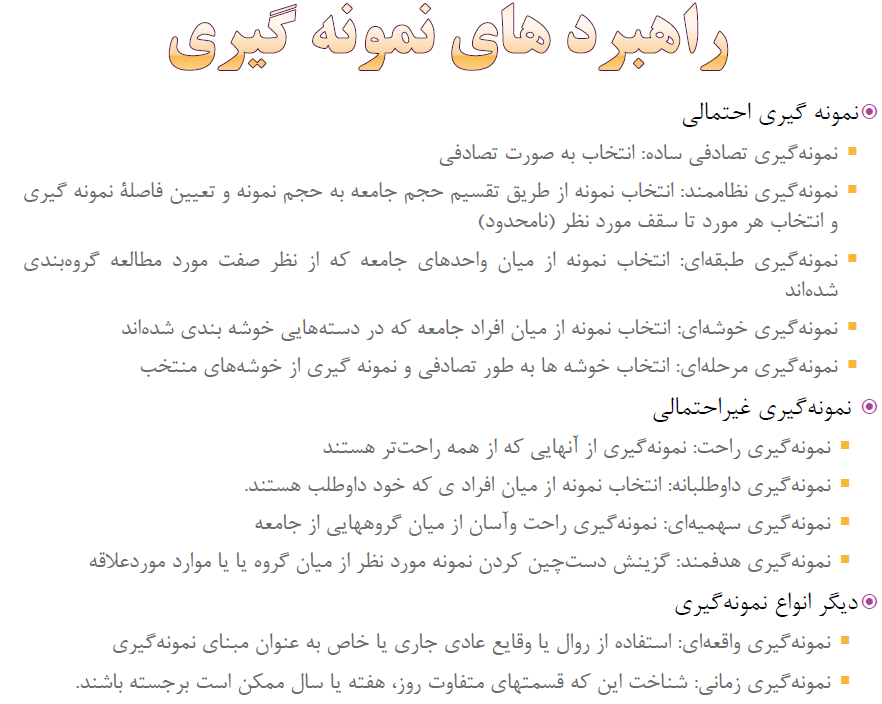 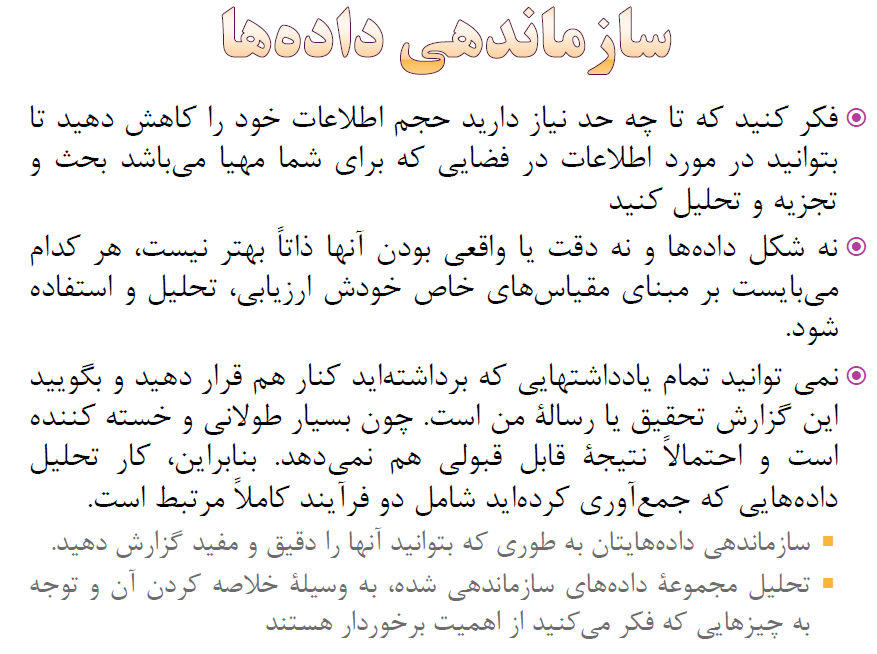 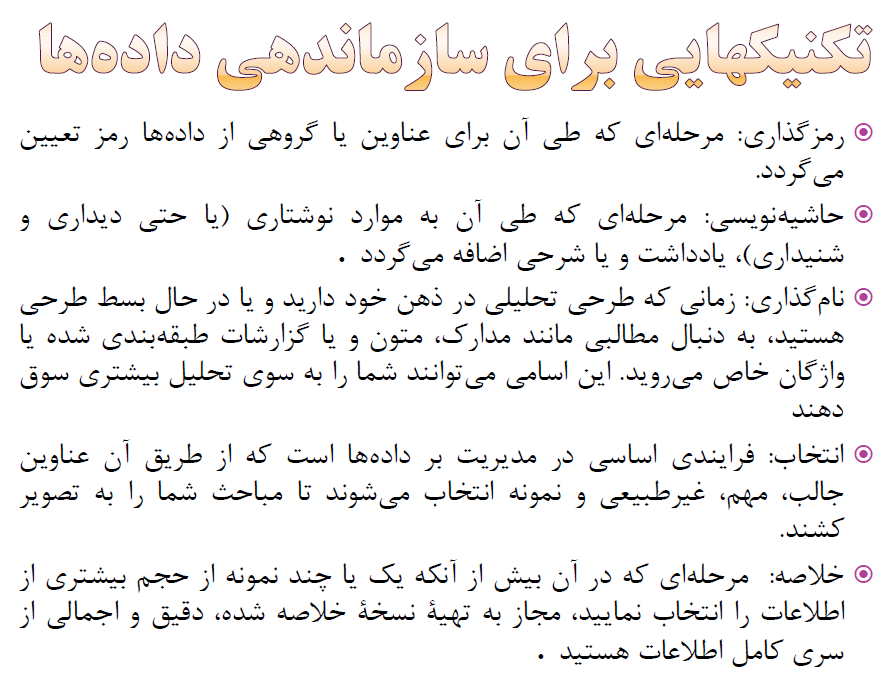 روشهایی برای خلاصه سازی داده ها
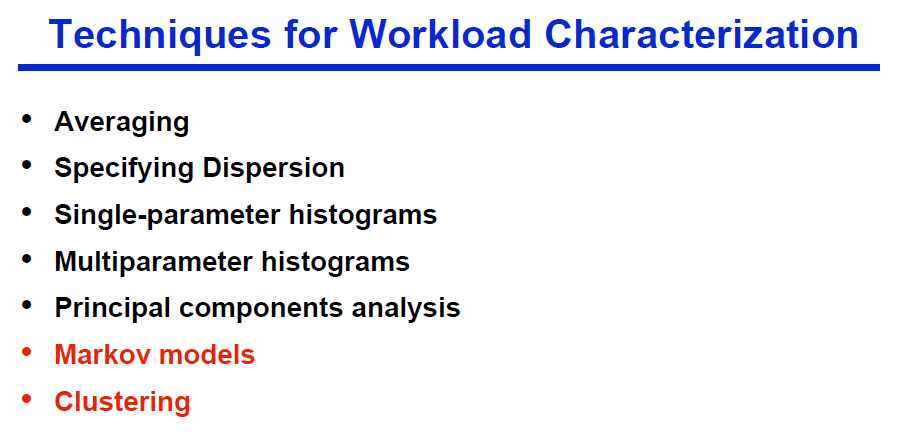 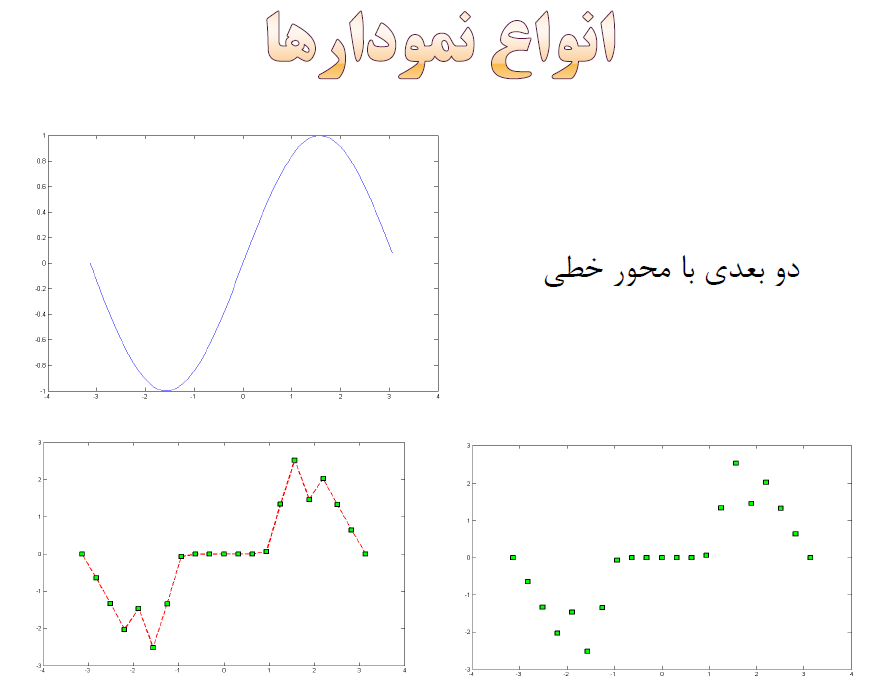 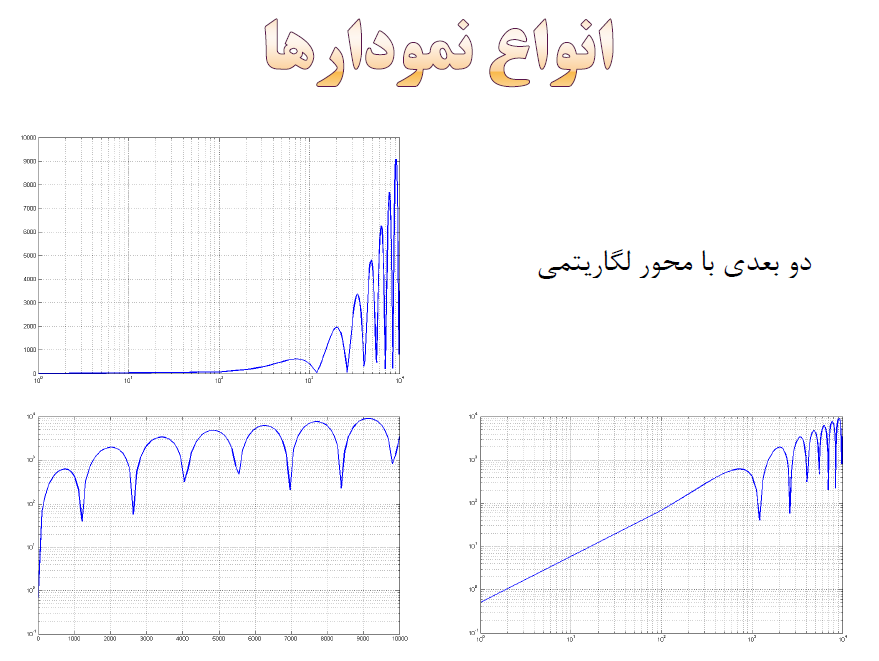 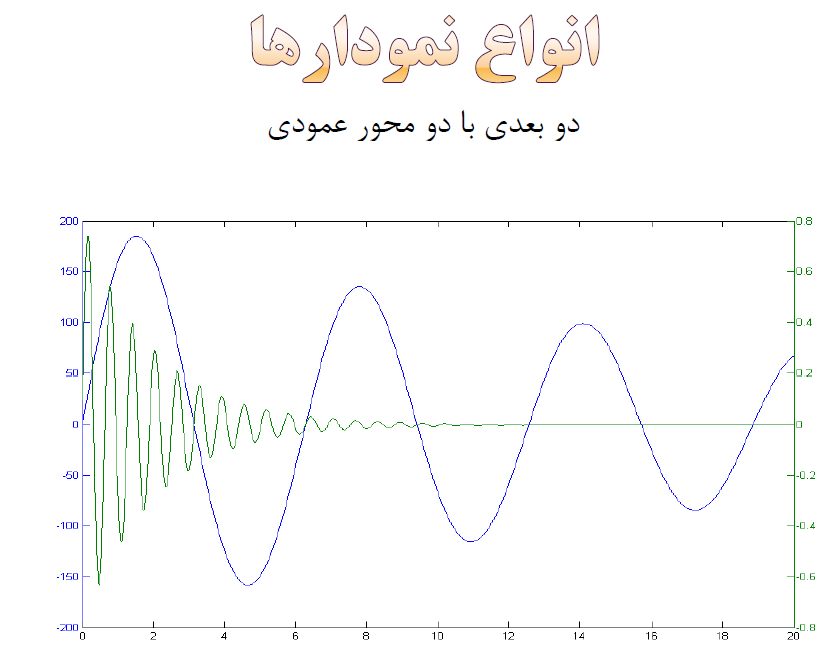 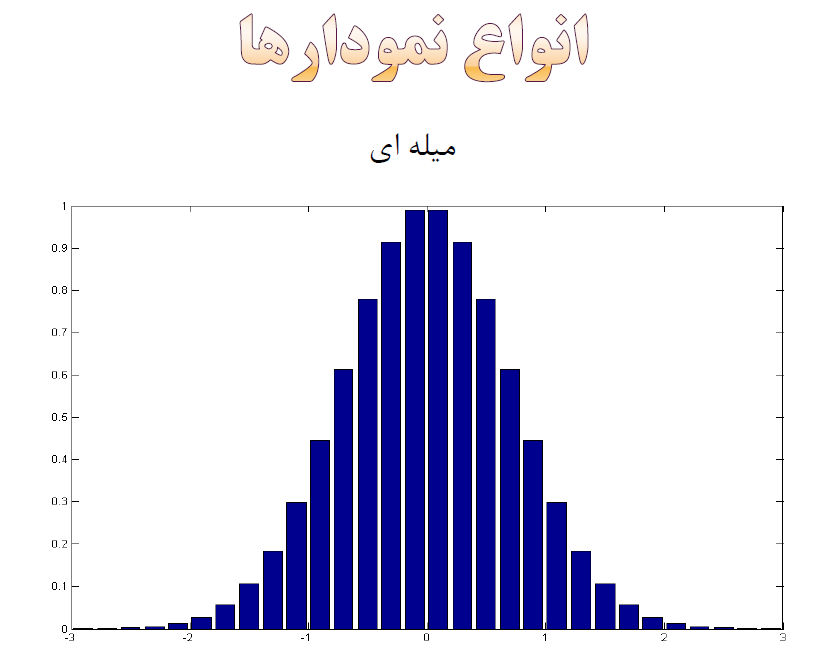 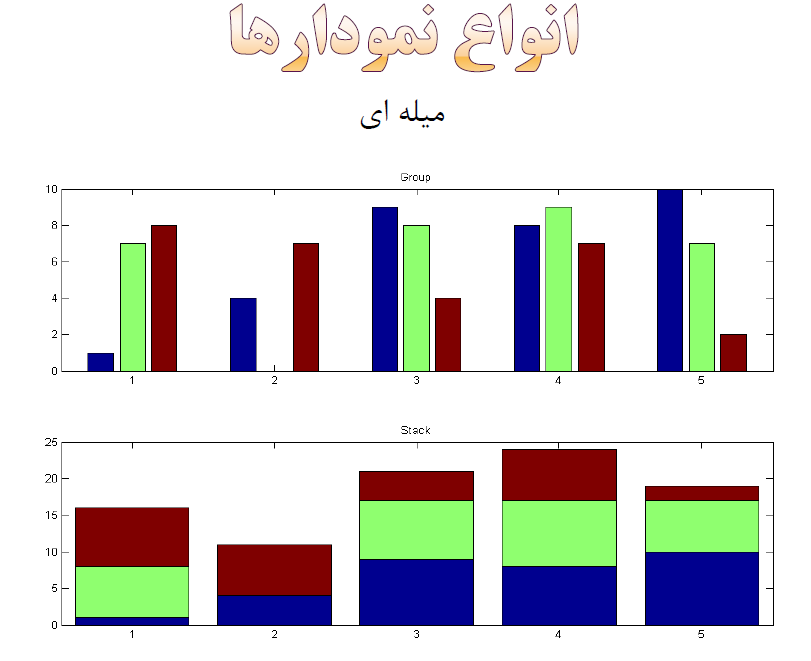 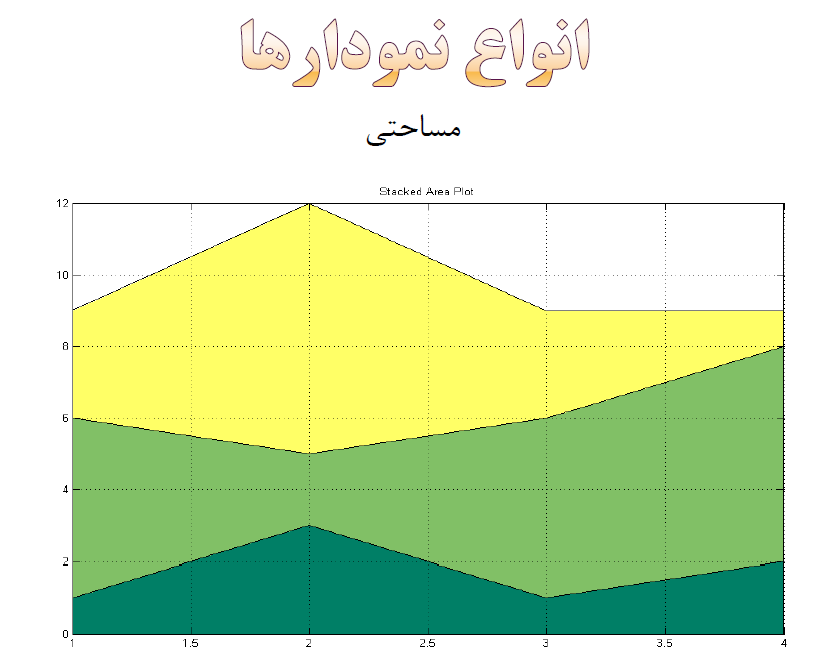 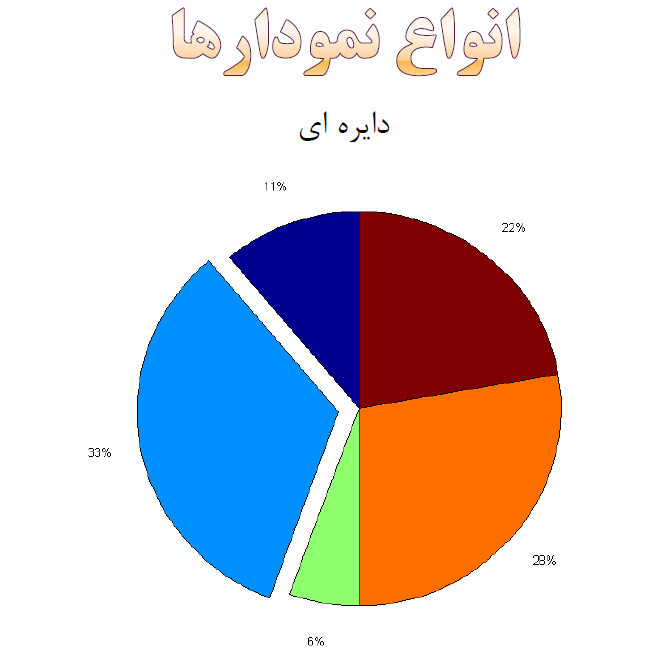 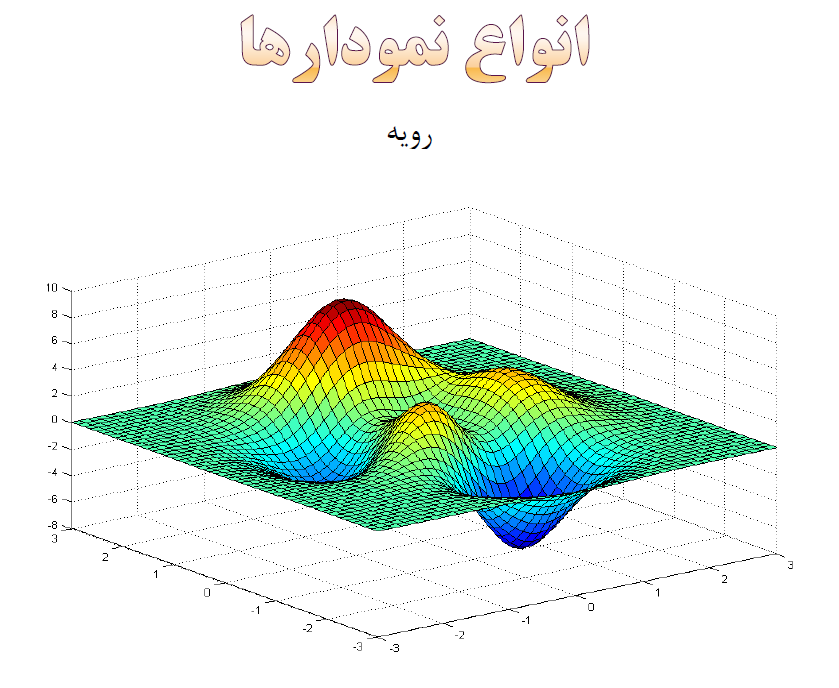 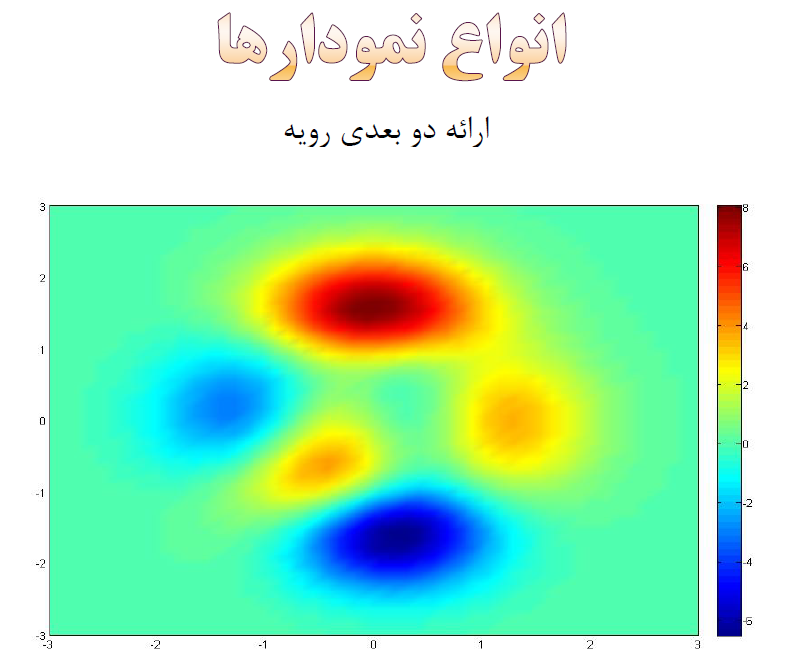 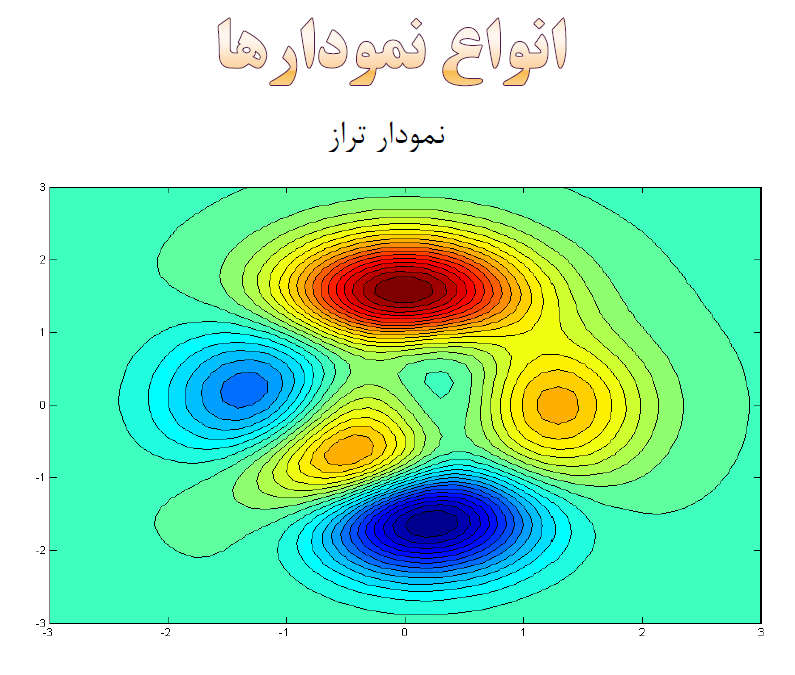 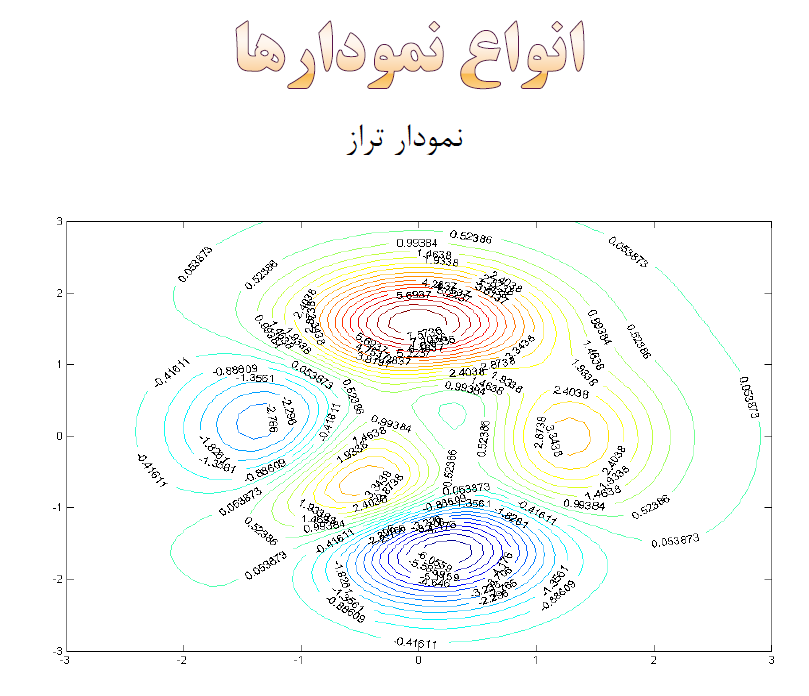 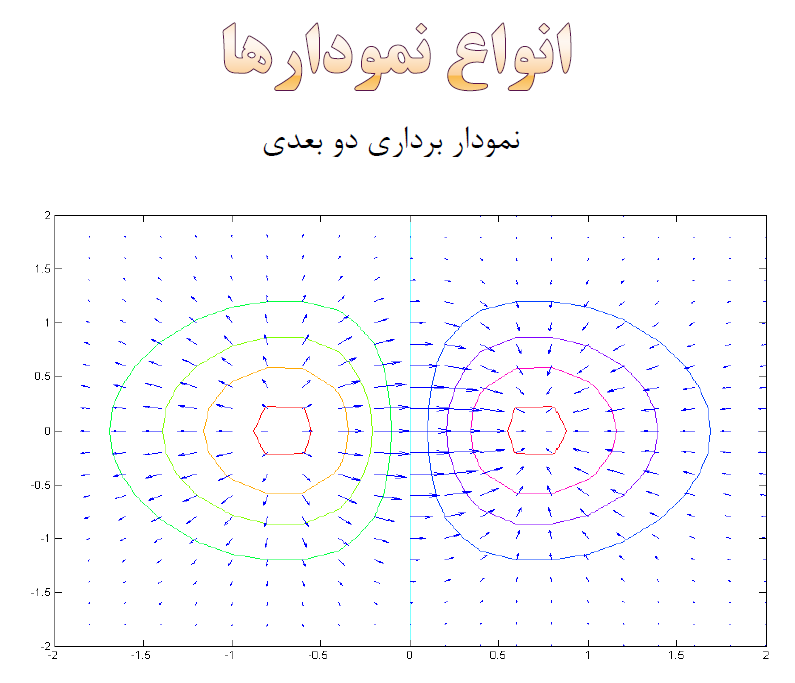 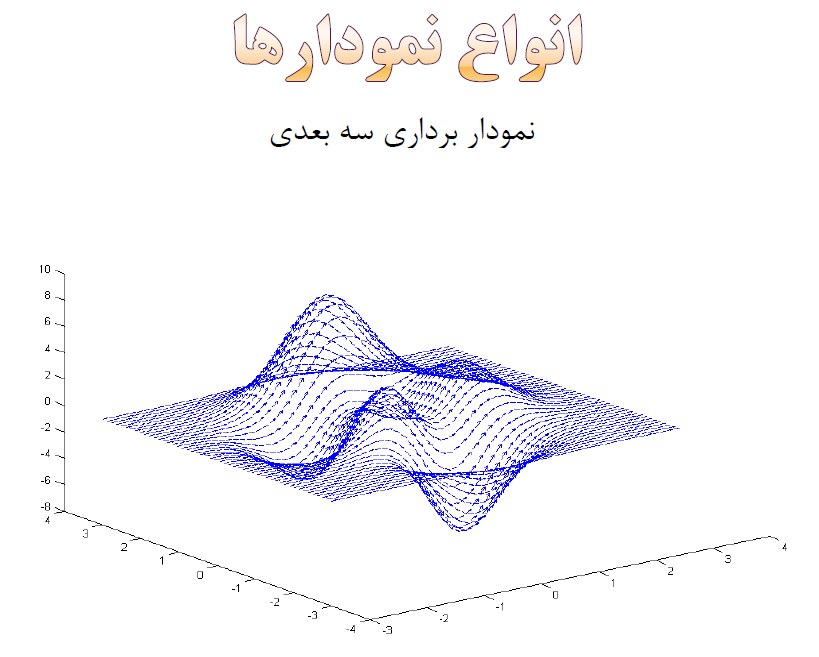 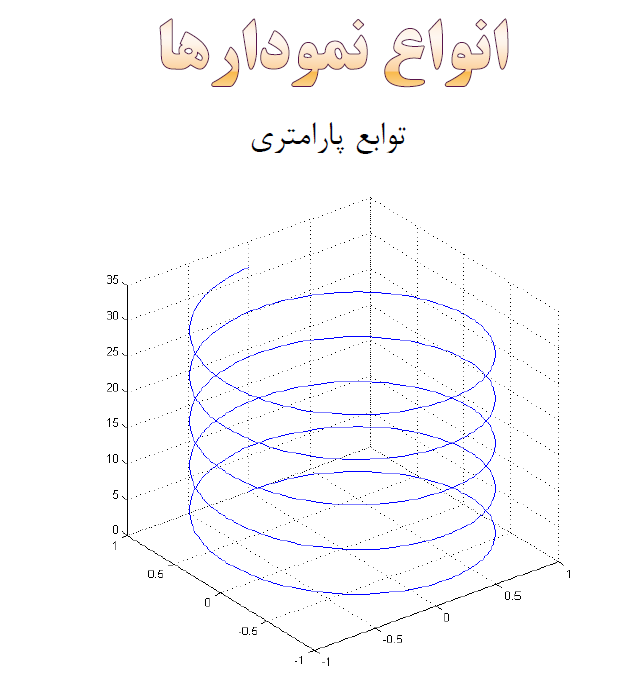 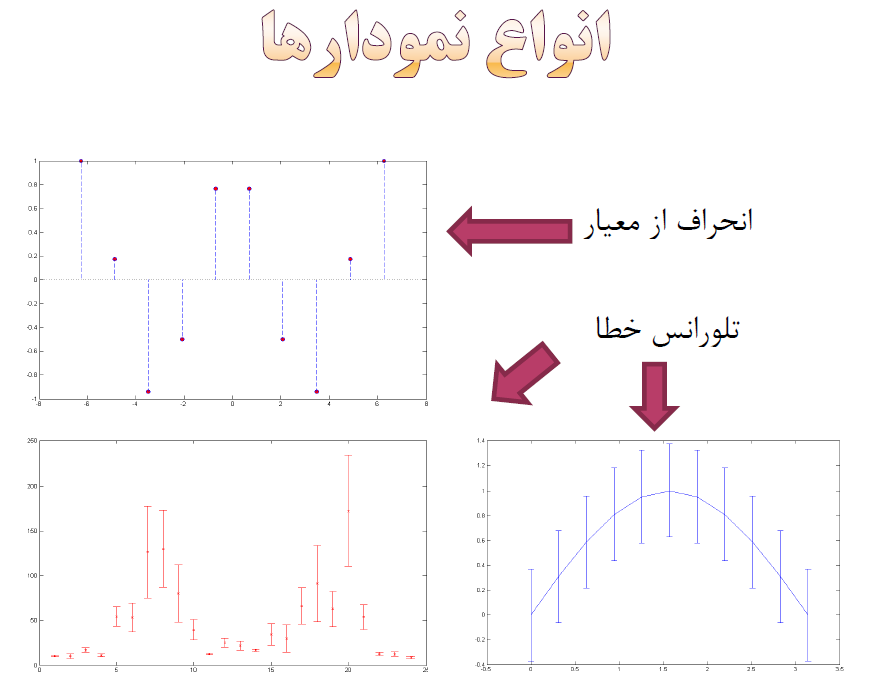